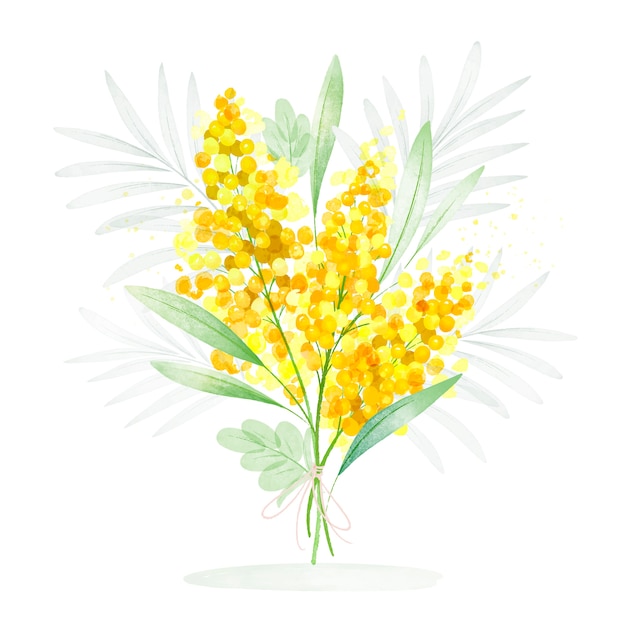 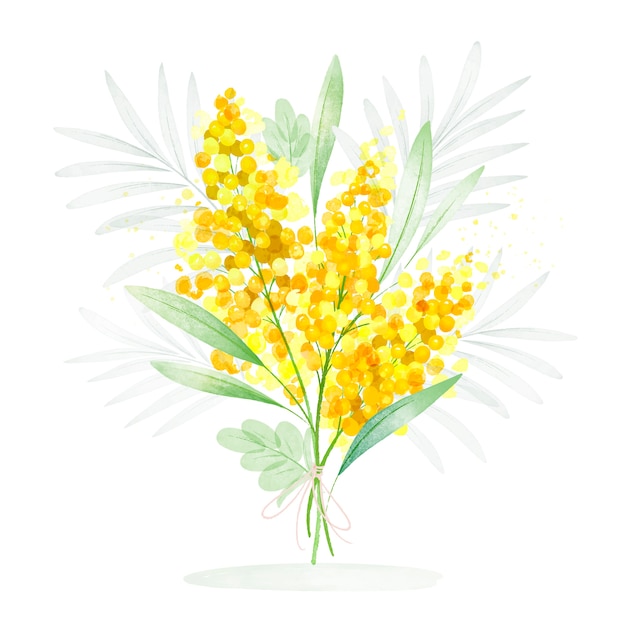 DONNE e Storia
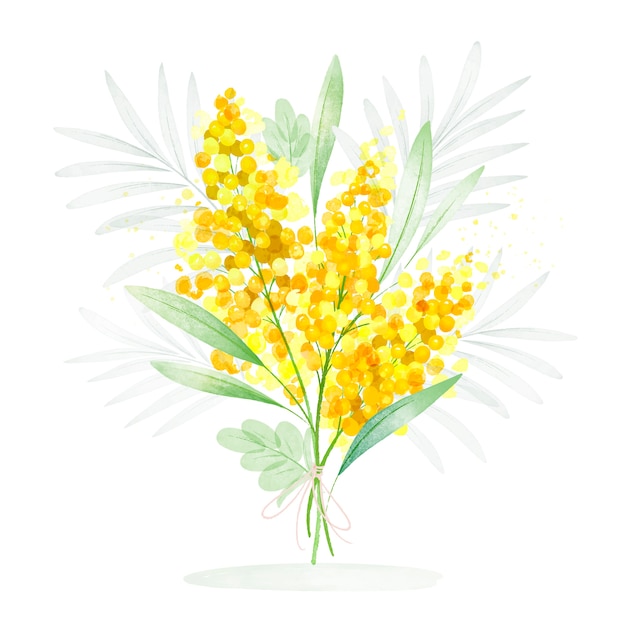 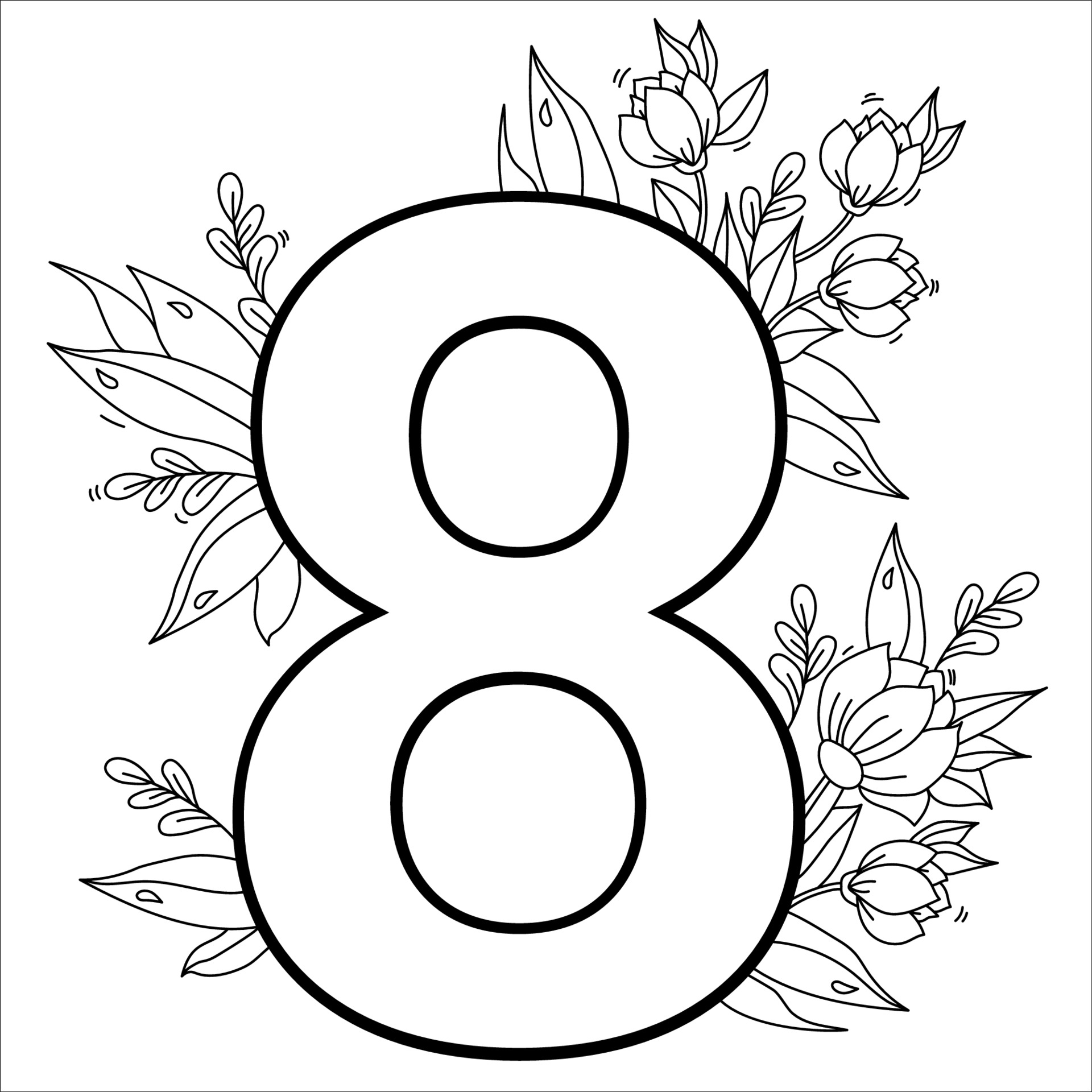 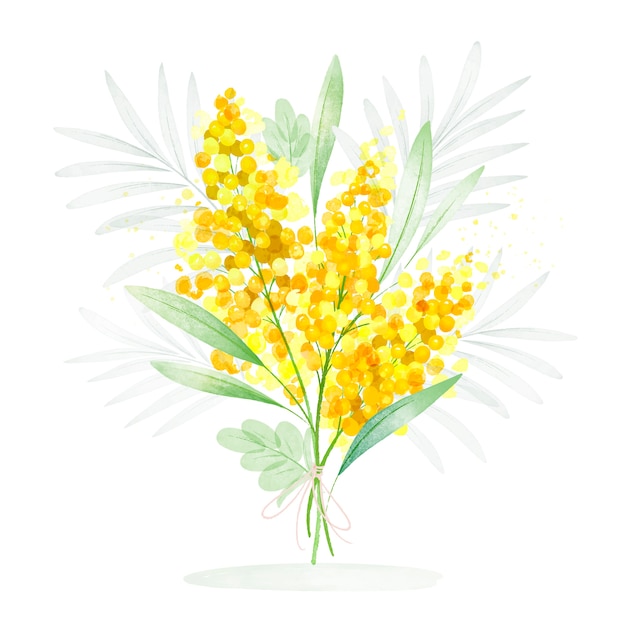 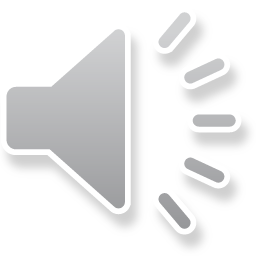 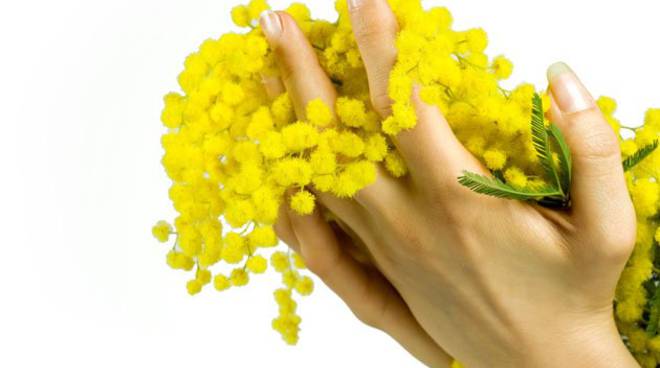 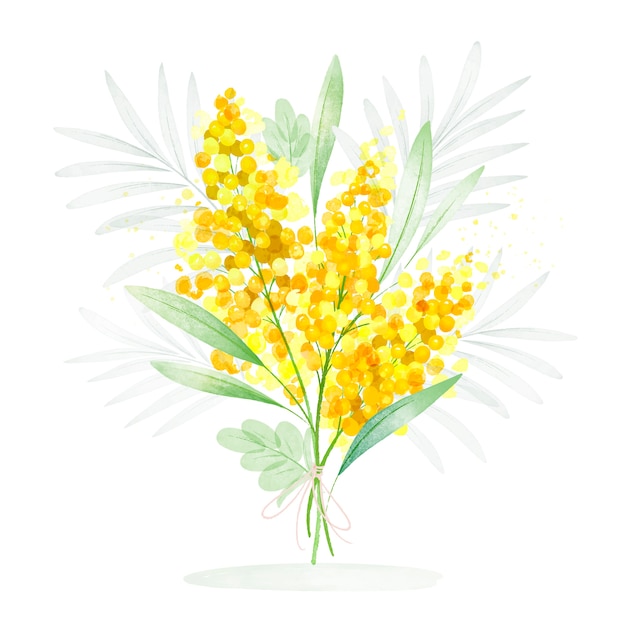 Classe V sez. A
Ins. Fiorella Capoleoni
a.s.: 2022/23
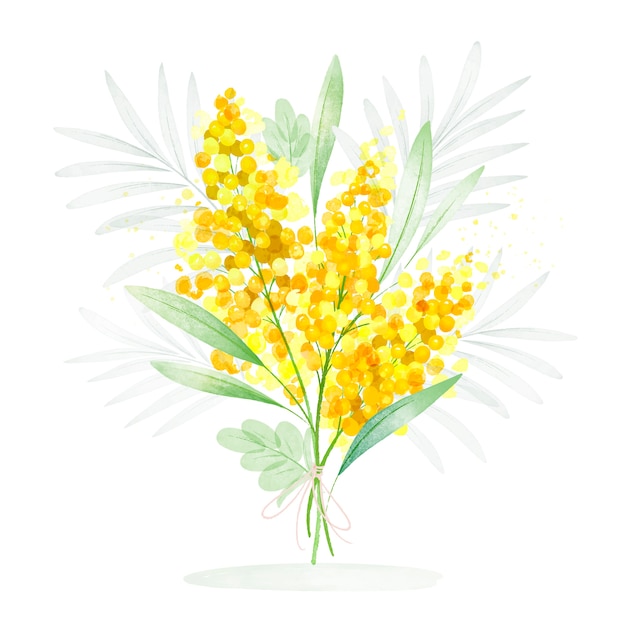 LA  DONNA
I
E
R
I
O
G
G
I
rgoglio,
ngiustizia,
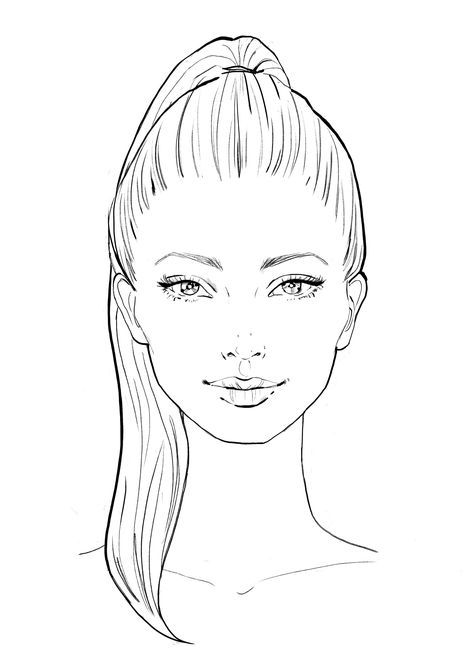 randezza,
terna
iustizia,
assegnazione,
ndipendenza
ndifferenza…
D
O
N
N
A
iritti
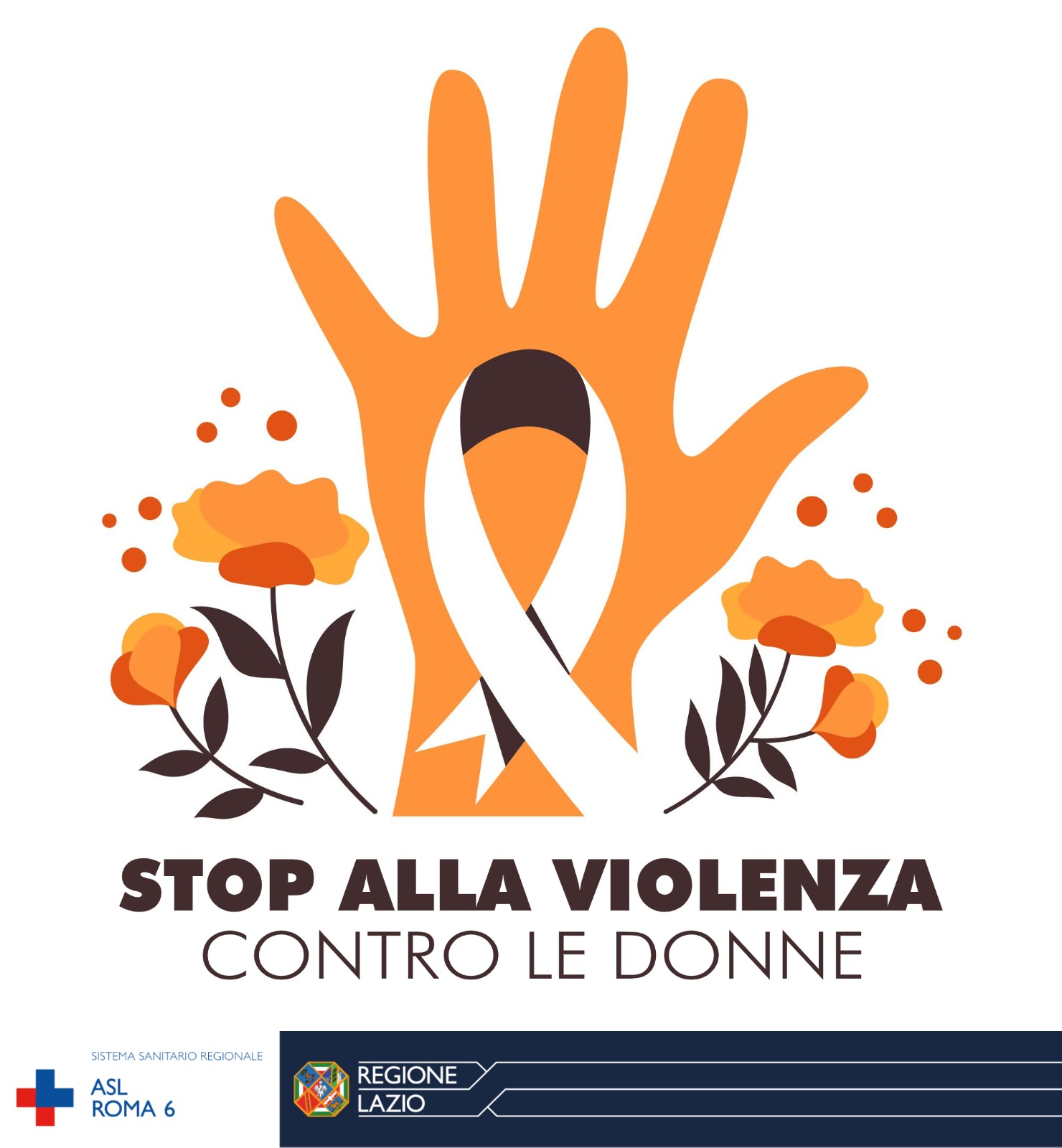 ffesi,
egati
on
mmette!
LA DONNA ETRUSCA
Le donne etrusche godevano degli stessi diritti degli uomini e, oltre a occuparsi della casa e alla educazione dei figli, potevano ricevere un’istruzione e uscire senza la presenza del marito.
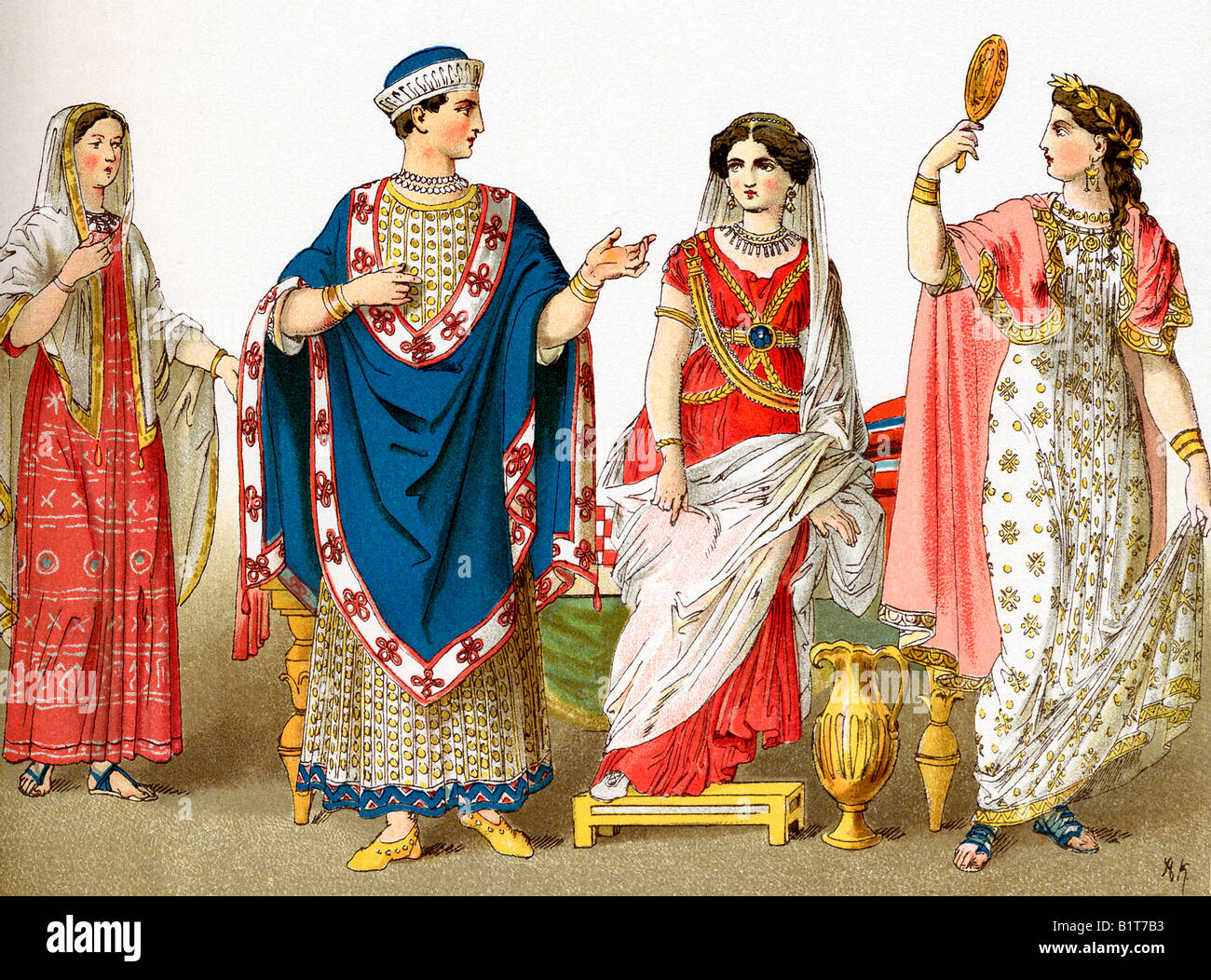 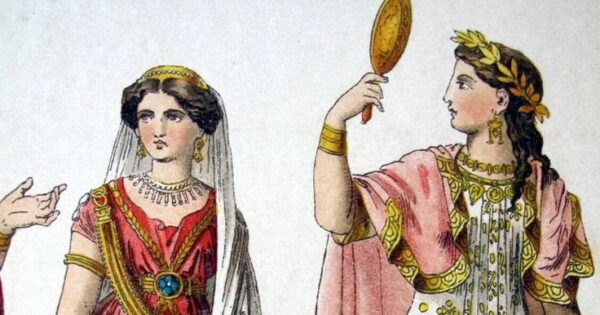 Andrea C.
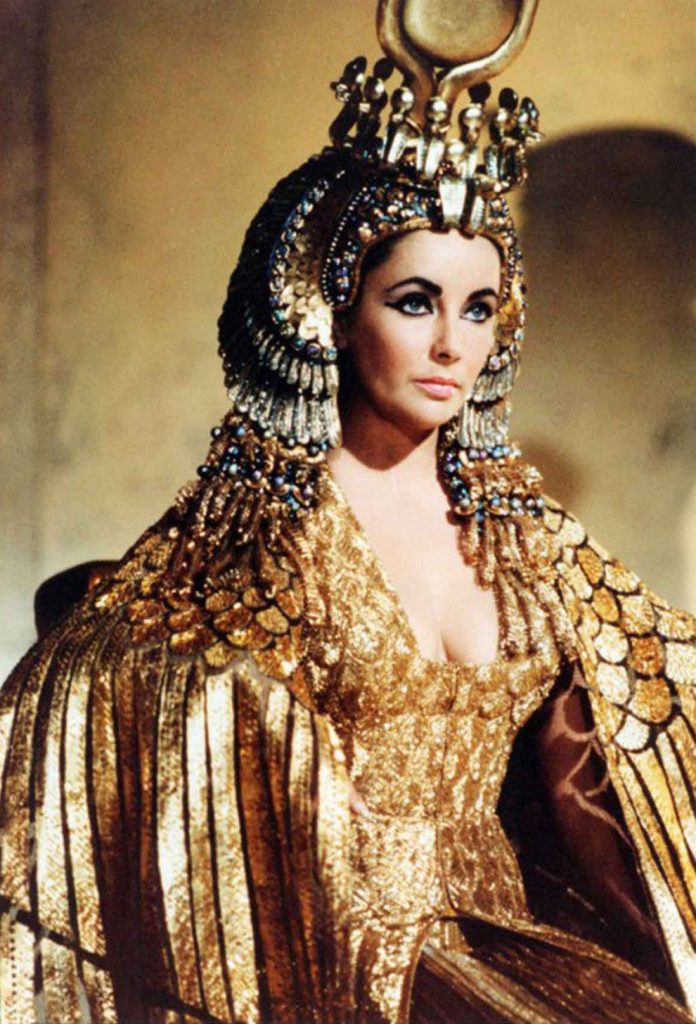 CLEOPATRA
Prima regina donna ed
ultima regina d’Egitto
Cleopatra fu una donna molto colta: parlava  sette lingue e fu la prima donna a imparare perfettamente l’egiziano
Lorenzo
Marie Curie
Marie Curie nacque a Varsavia in Polonia nel lontano 1867, e morì nel 1934. Lei fu la prima donna a vincere il premio Nobel nel 1903.
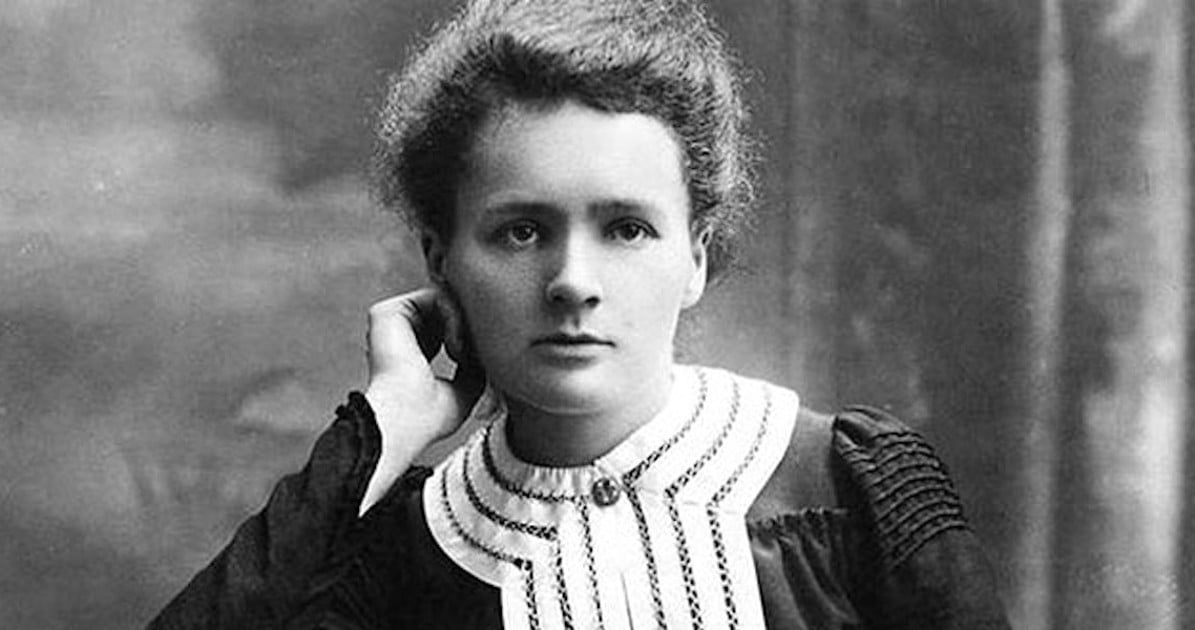 ANDREA C. e FLAVIO
ROSA PARKS
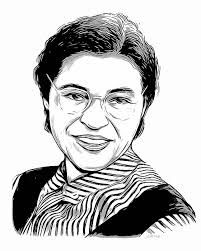 Rosa Parks era una donna che viveva a Montgomery in un periodo di razzismo tra bianchi e neri.
Un giorno si trovava in un autobus e non c’erano abbastanza posti per i bianchi, così l’autista disse a Rosa di alzarsi per dare un posto a un bianco.
Ma… Rosa gli disse di…. NO!
Rosa Parks insegnò al mondo che si può rispondere di no all’ingiustizia.
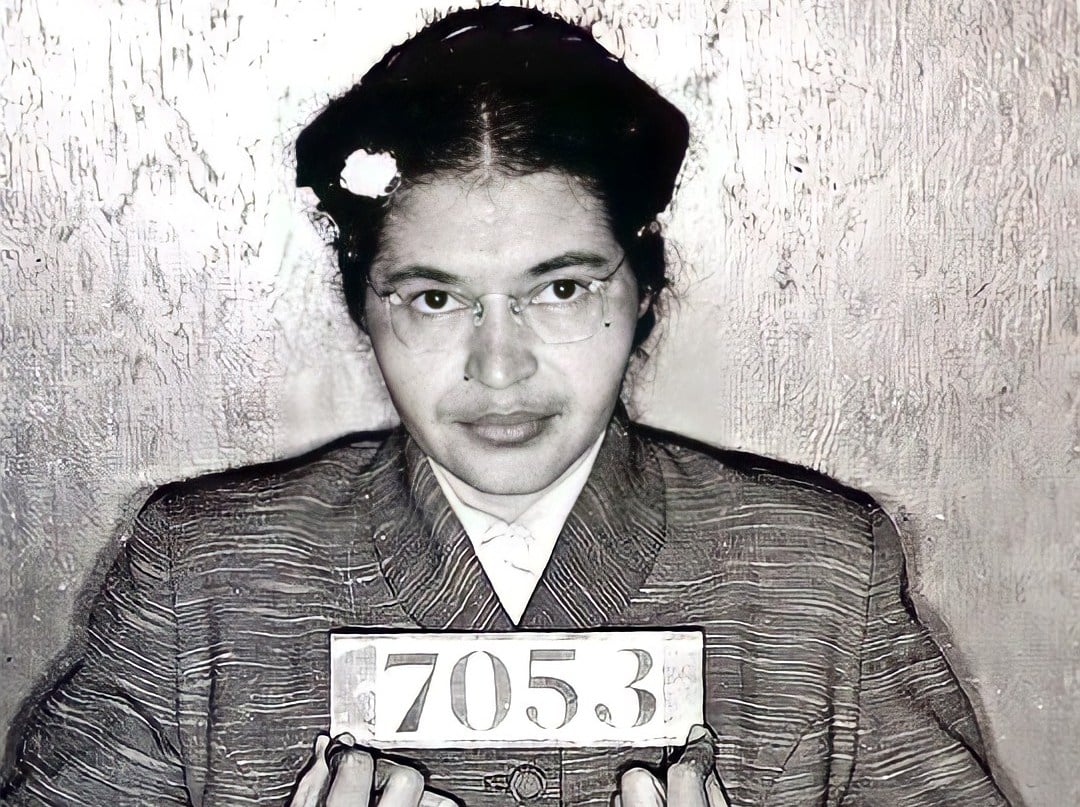 Dario
LILIANA SEGRE
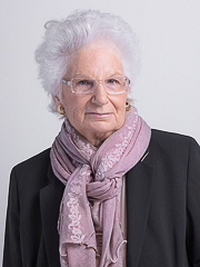 Liliana Segre è una donna ebrea, politica italiana che è sopravvissuta all'Olocausto durante la Seconda Guerra Mondiale. Nel 1943, all'età di 13 anni, è stata deportata insieme a sua nonna nei campi di concentramento di Auschwitz e Bergen-Belsen, dove solo una di loro è sopravvissuta.
JOHANPAL
Madre Teresa di Calcutta
Nel 1979 ha ottenuto il premio Nobel per la pace per il suo impegno per i più poveri tra i poveri.
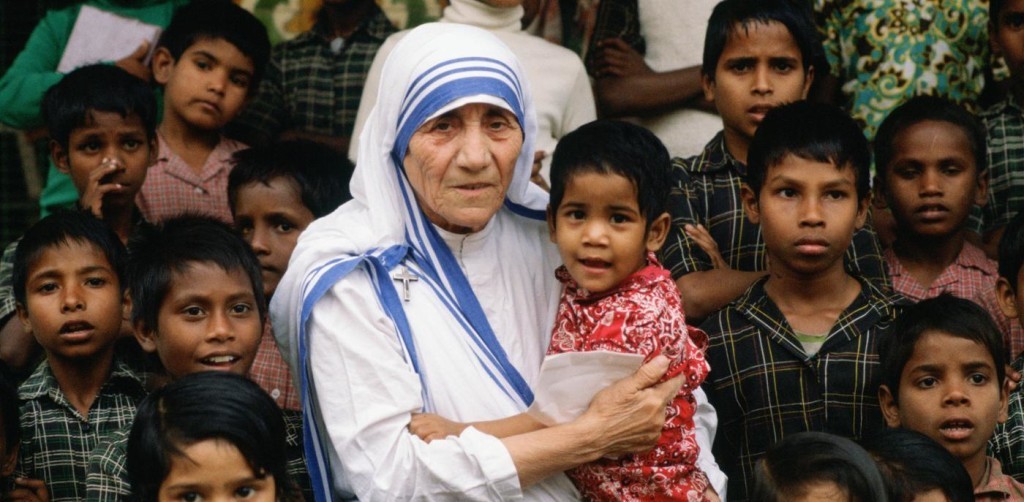 Davide
RITA LEVI MONTALCINI
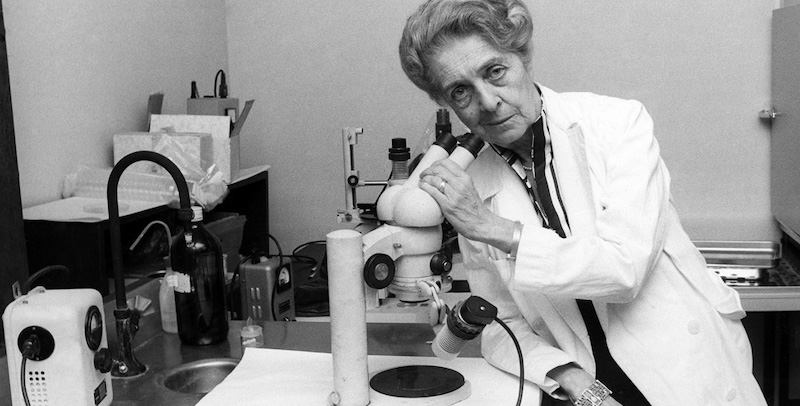 Fu una grande scienziata ed è stata insignita nel 1986 del premio Nobel per la medicina.
Giulia
Margherita Hack
Direttrice dell’osservatorio astronomico di Trieste con la sua gestione ha contribuito  sostanzialmente allo sviluppo di questa istituzione sul piano nazionale e internazionale.
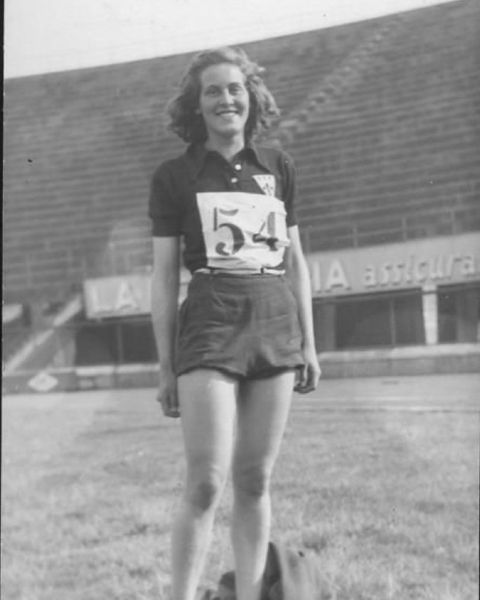 Mariastella
Margherita Hack
Si è interessata particolarmente di fisica, di spettroscopia ed evoluzione stellare
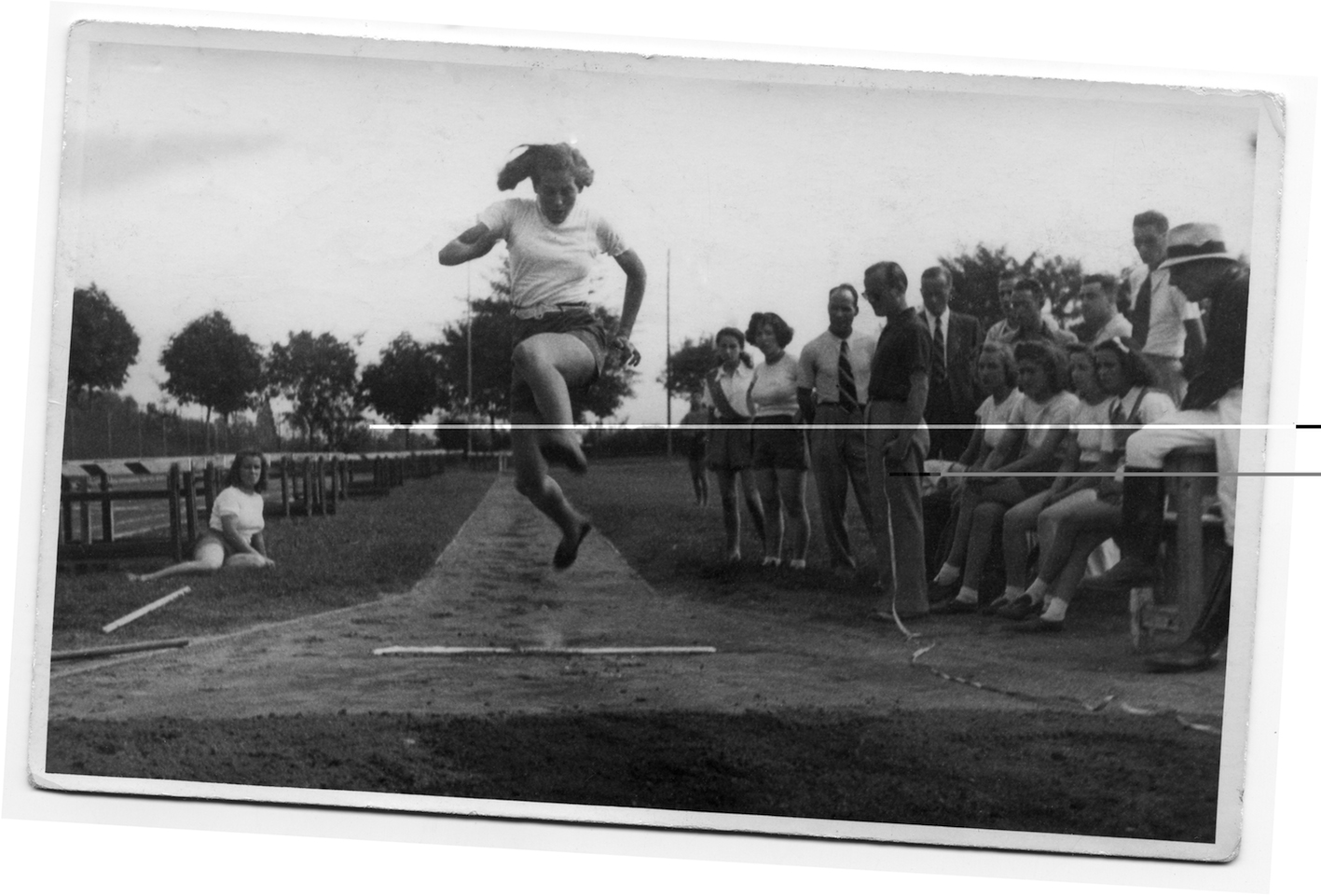 Marco M.
NOVELLA CALLIGARIS
Un’ex nuotatrice e giornalista italiana.
È stata fra gli atleti italiani a vincere la medaglia olimpica nel nuoto e a stabilire un primato mondiale, negli 800 m stile libero.
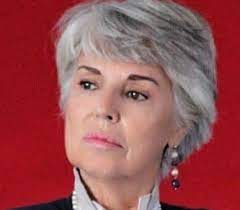 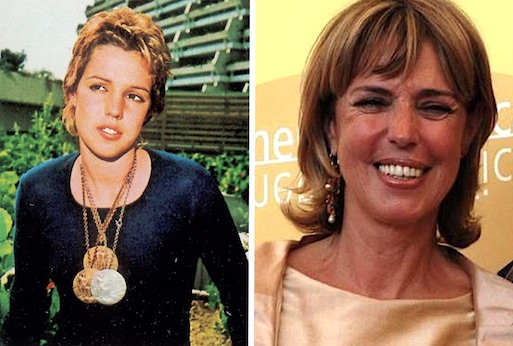 Andrea M. e Daniel
ALICE VOLPI
CAPIONESSA OLIMPIONICA SPECIALIZZATA NEL FIORETTO
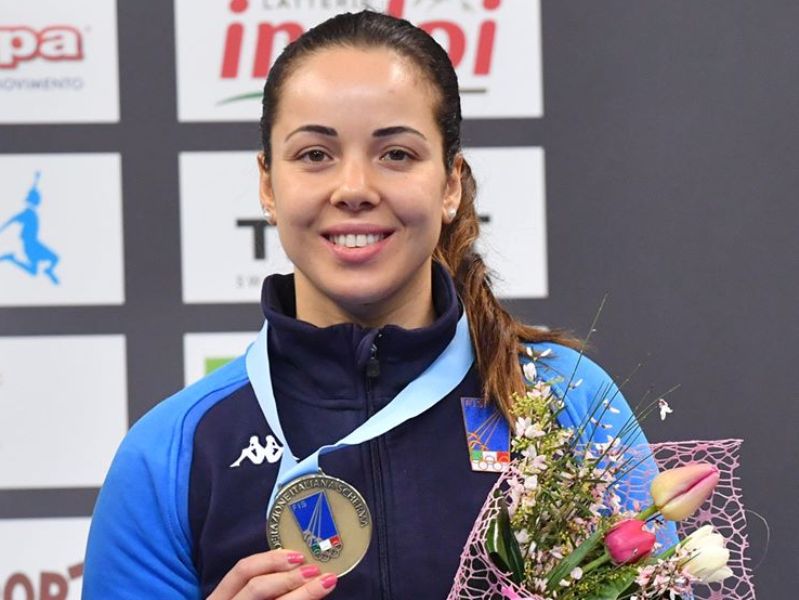 Marco S. e Nathan
Beatrice  Vio ( Bebe)
Bebe per una malattia ha perso tutti e quattro gli arti ma nonostante tutto non si è arresa e ha continuato il suo percorso nella scherma
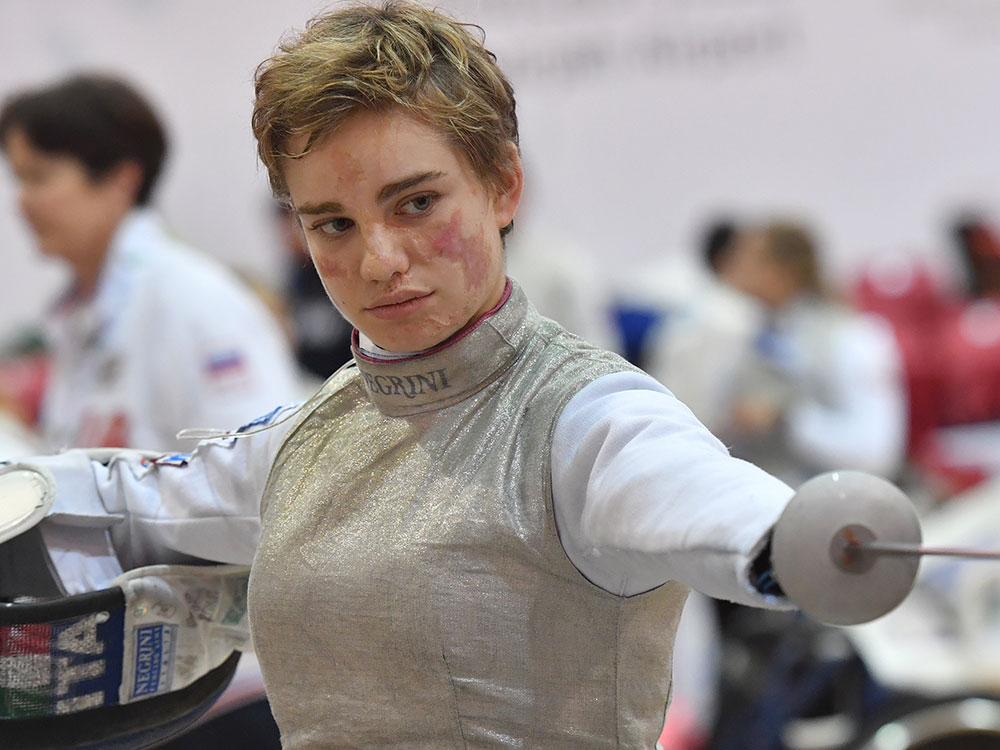 Lucrezia
EMA MC KEON
Ema Mc Keon è la miglior nuotatrice di Tokyo 2020.Durante le olimpiadi in Giappone, ha vinto 4 medaglie d’ oro e 3 di bronzo
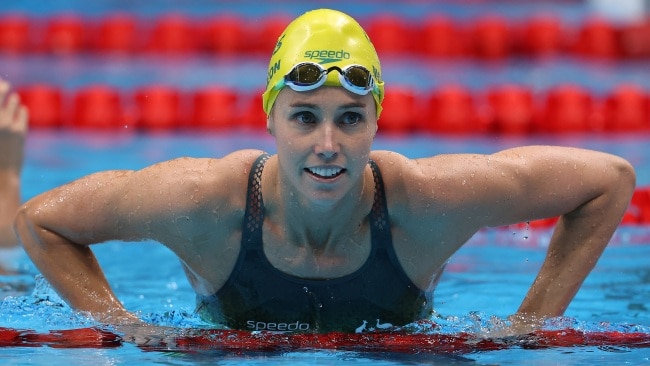 Iris
Federica Pellegrini
È considerata la più grande nuotatrice italiana della storia nonché la più longeva in assoluto nel suo sport.
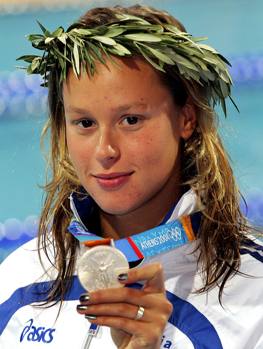 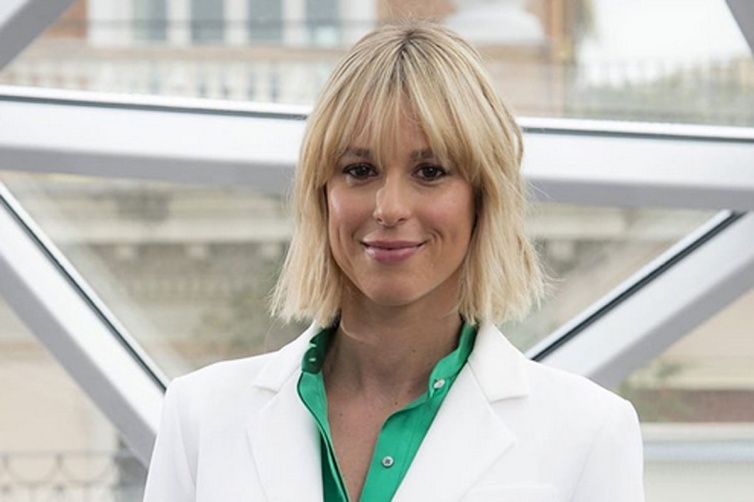 Greta
FEDERICA PELLEGRINI
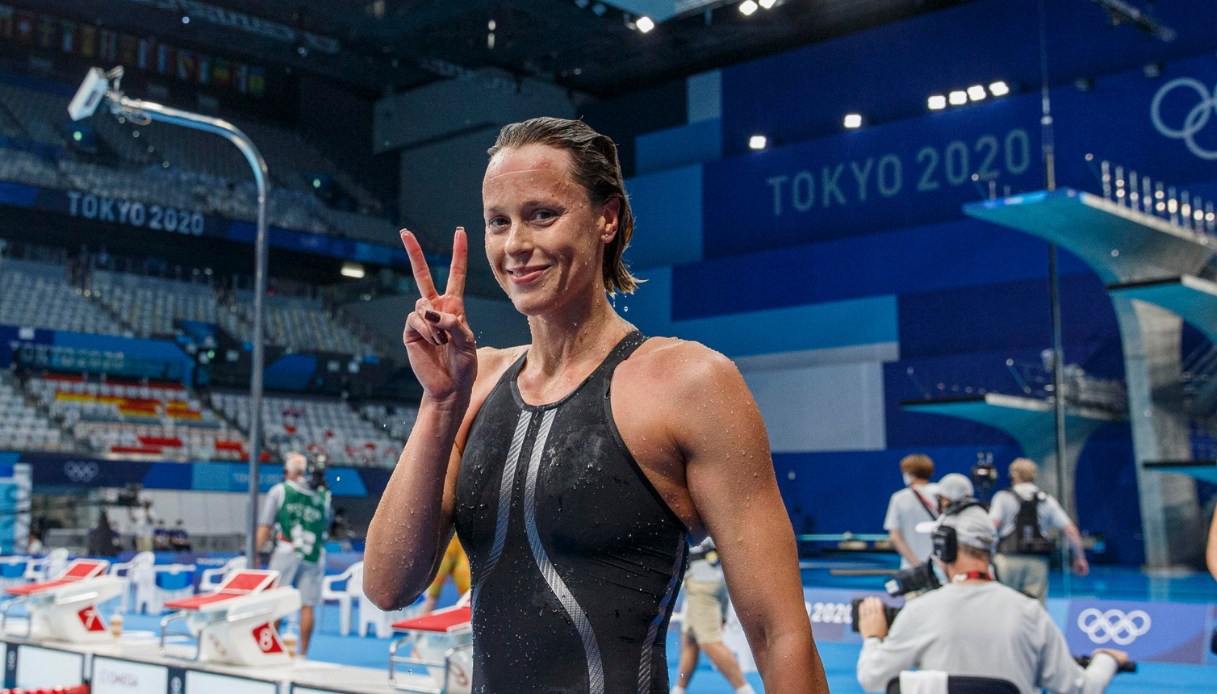 Federica Pellegrini regalò all’Italia il primo successo femminile del nuoto, nel 2020 fu la prima donna per 5 volte ad arrivare alle finali.
Nathan
FRANCESCA CIRIESI
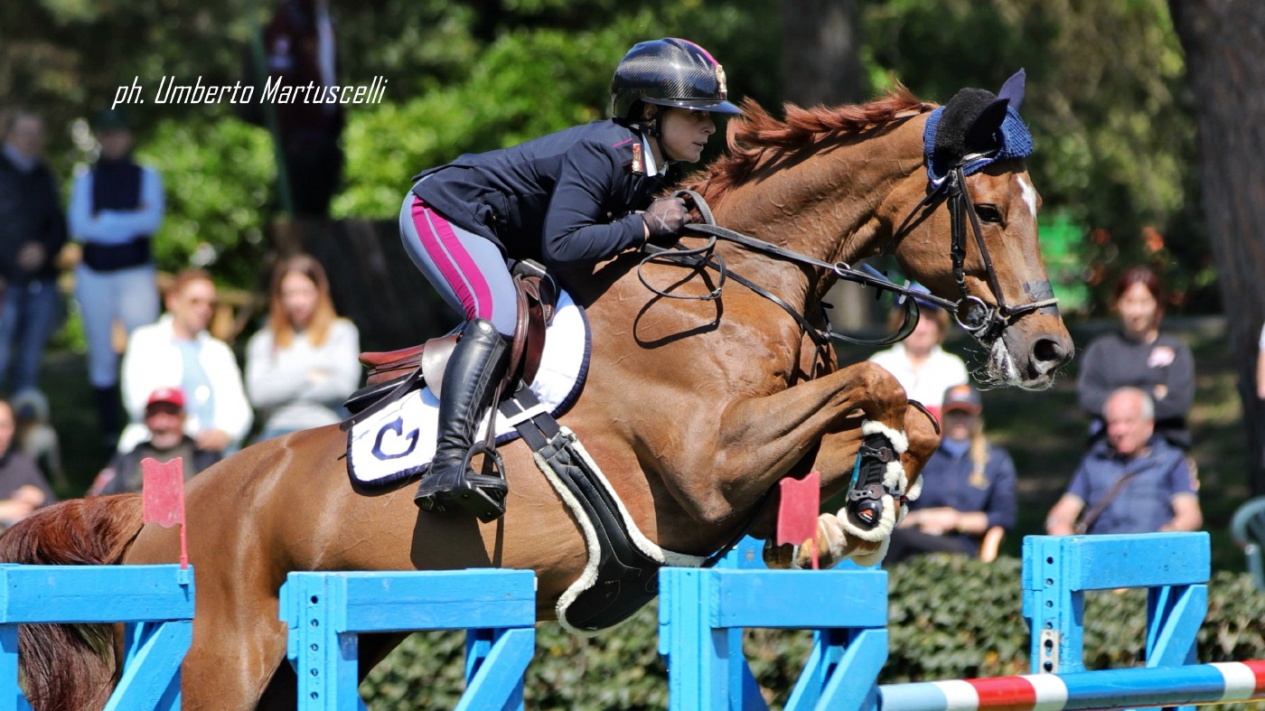 Ha sempre avuto la passione per i cavalli; ha iniziato a 5 anni .
Ha conquistato a Cervia il titolo di campione d’Italia assoluto di salto ostacoli.
Sara
Malala Yousafzai
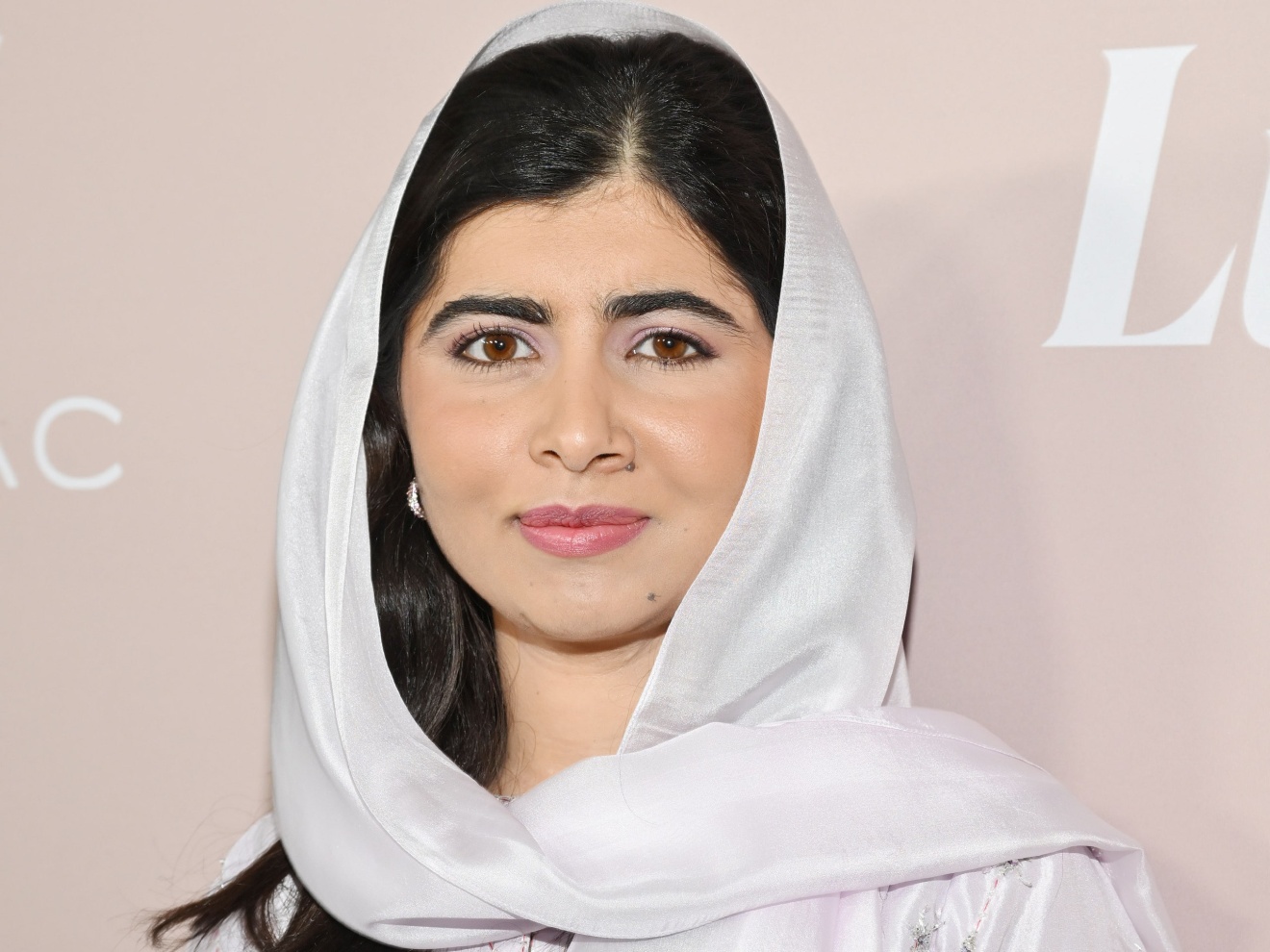 Malala è un’attivista che lotta per la pace nel mondo e si è ripresa dopo uno sparo alla testa ancora più forte di prima.
Aurora
TANIA CAGNOTTO
L’unica donna italiana ad aver vinto una medaglia d’oro mondiale nei tuffi,oltre ad essere la tuffatrice europea con il maggior numero di podi in carriera.
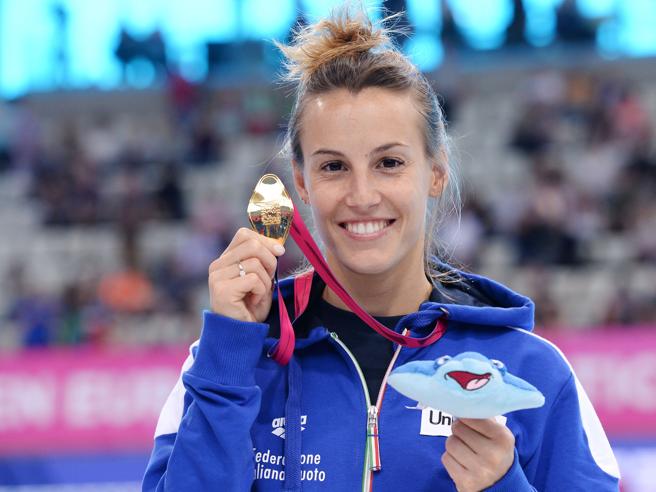 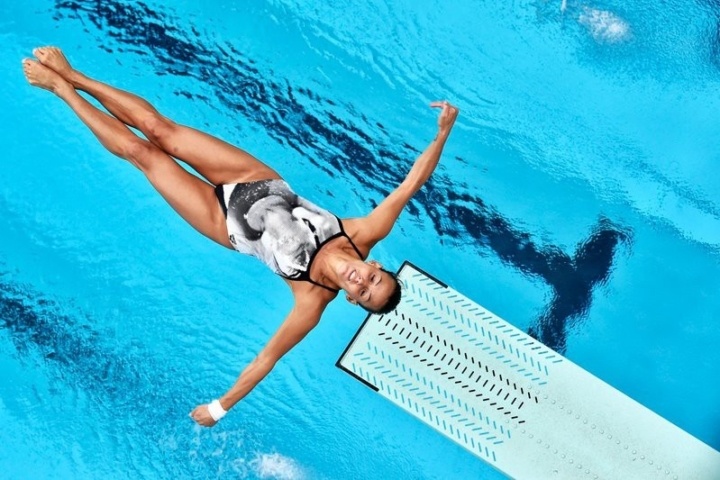 Tommaso
Samantha Cristoforetti
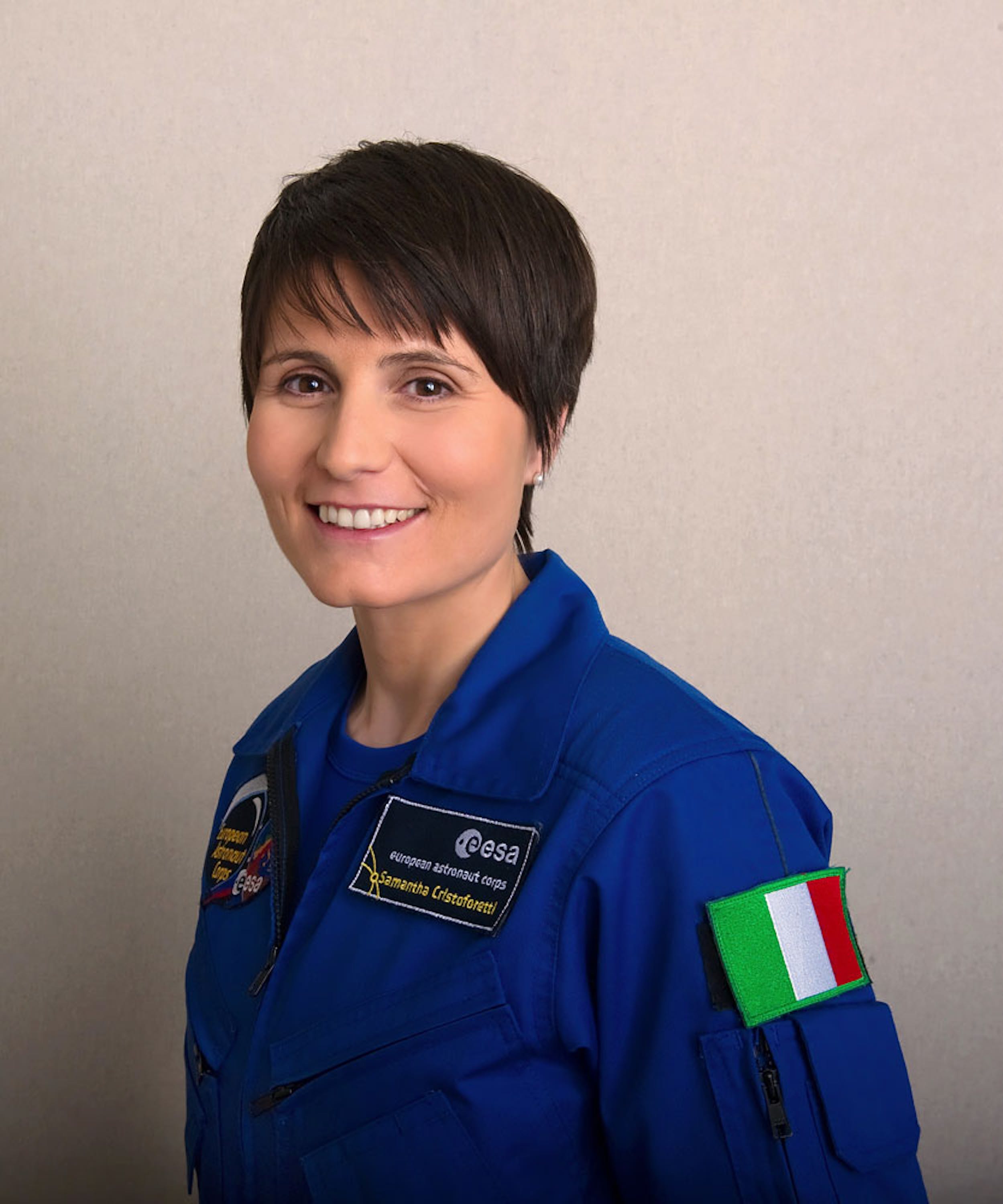 Un'astronauta e aviatrice italiana, prima 
donna italiana  equipaggi 
dell'Agenzia Spaziale Europea.
Flavio
La DONNA va rispettatae MAI maltrattata!Ogni cuore femminile uccisoè un fiore su questa Terra reciso…
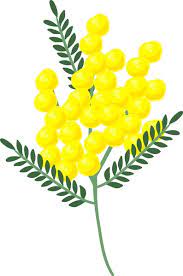 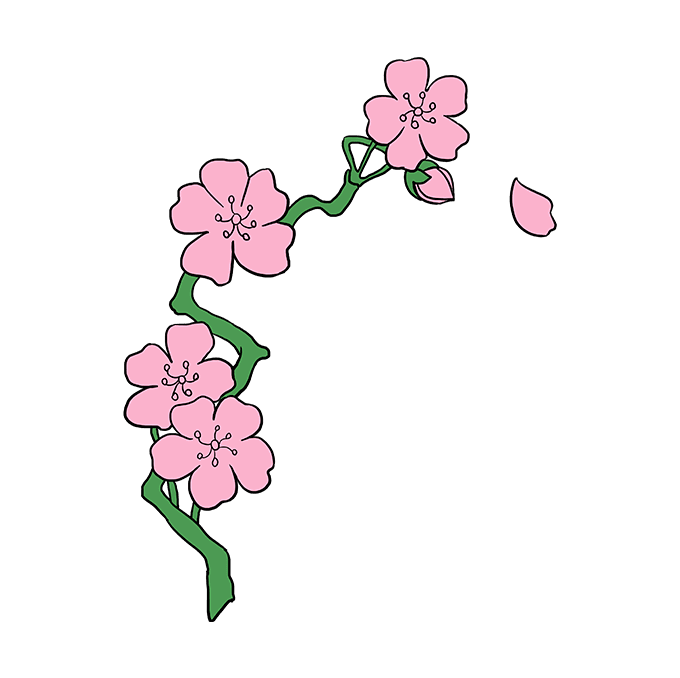 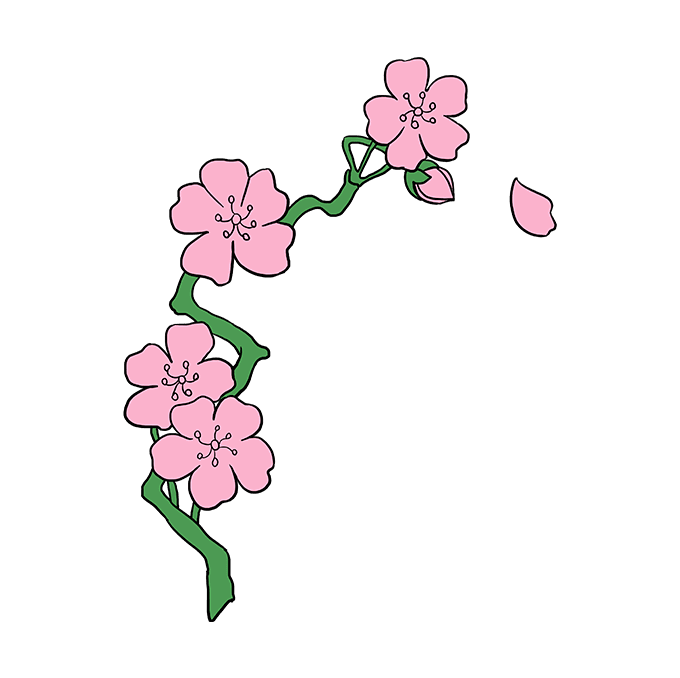 Noi alunni della classe V sez. A
Scuola Primaria
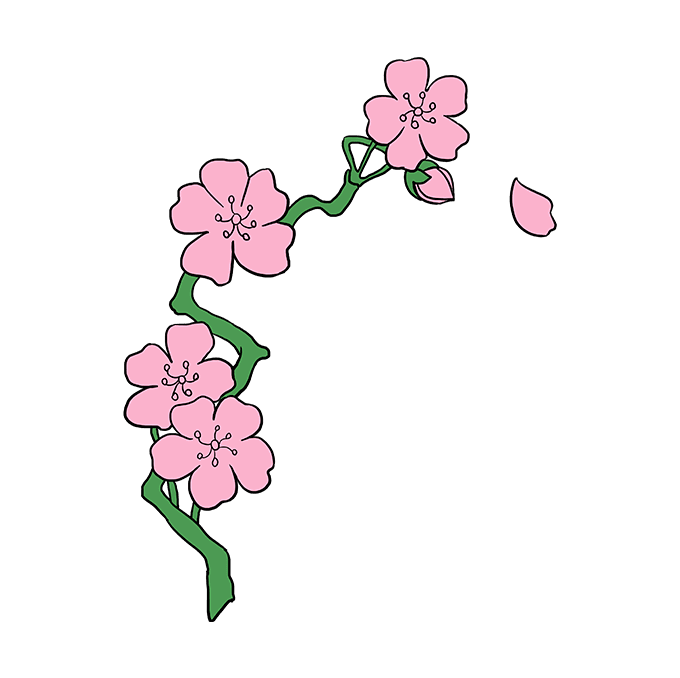 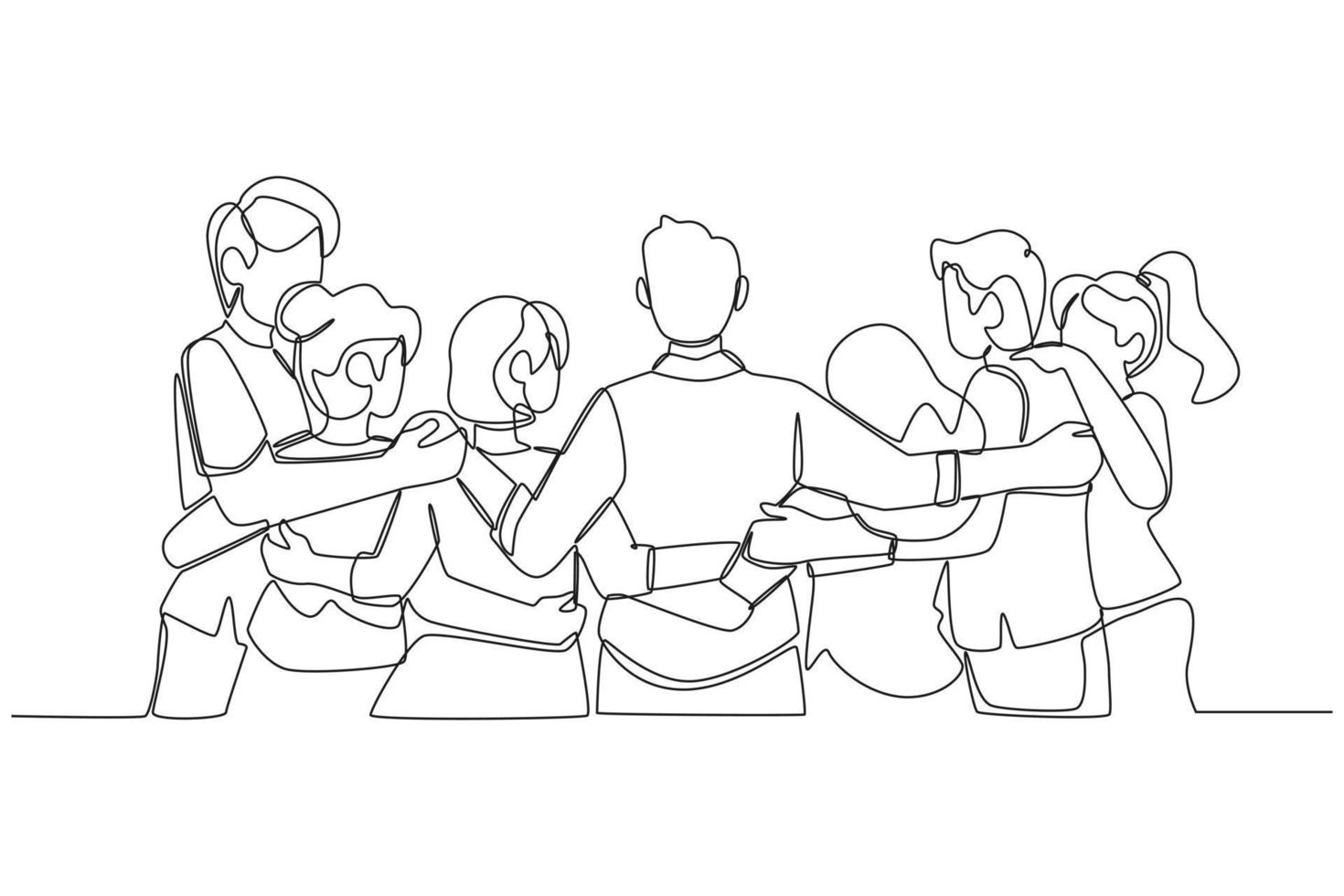 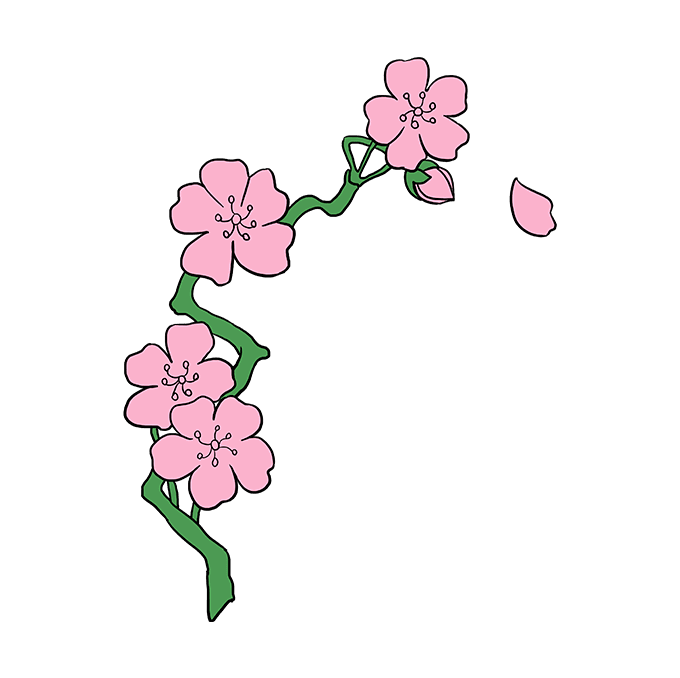